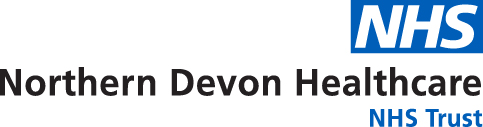 Improving Prescribing Practice & Competence:     Using the national prescribing competency frameworkMatt Lund Non-Medical Lead (Pain Team)Sally Jarmain  Non-Medical Prescribing Lead
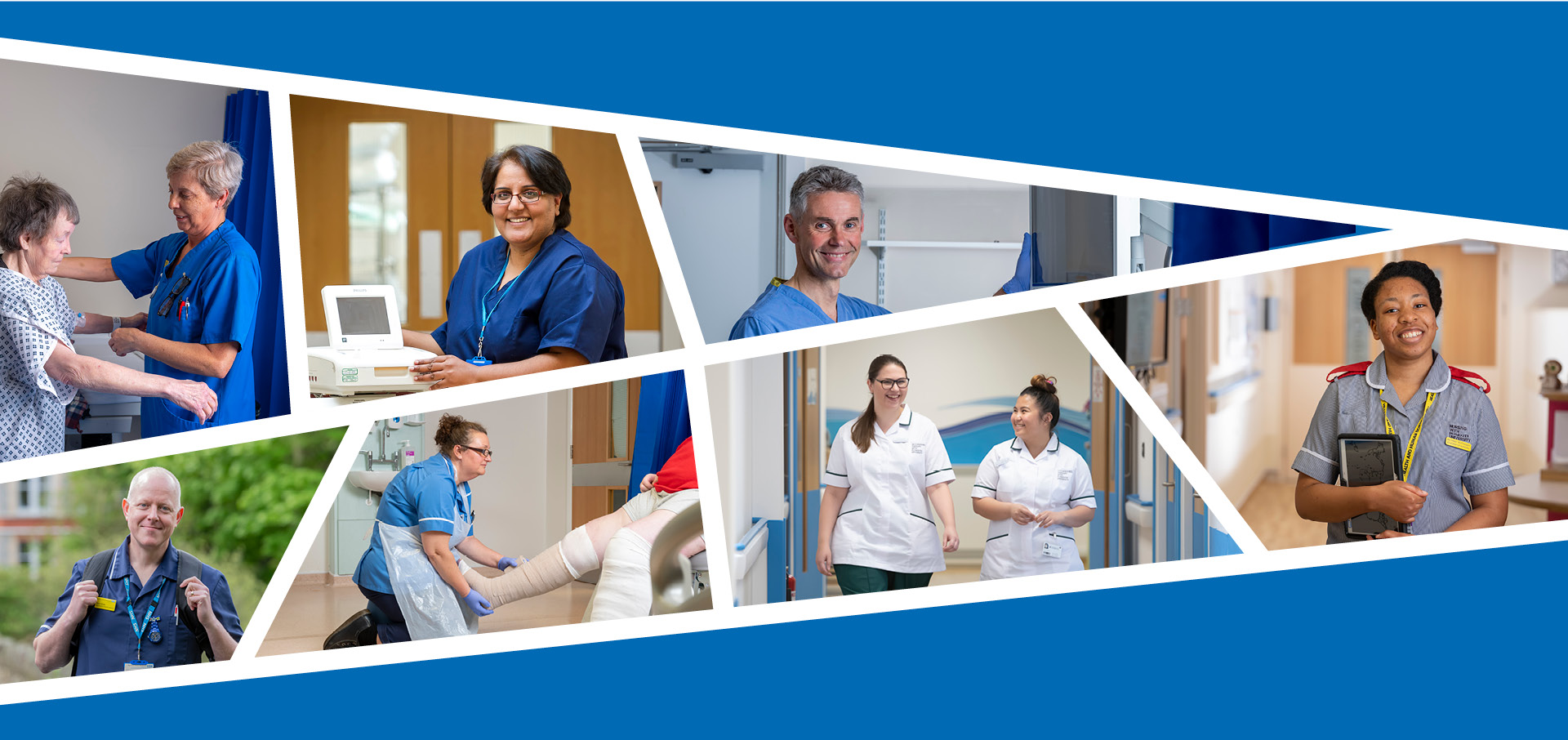 Presenter
Overview
RPS Competency Framework for  all Prescribers: key messages

How can organisations use the Competency Framework for all prescribers to support governance? 

How can individual practitioners use the Competency Framework for all prescribers to demonstrate competence?

The new RPS Competency Framework for Designated Prescribing Practitioners .
Why do we need a competency framework for prescribers?
Inform the design and delivery of education programmes for prescribers

Help identify areas for CPD once qualified

Support organisational governance of prescribers

Assure patients about the competencies of prescribers
History
2001-2006
	NPC published different frameworks for different professional 	groups

2012
	NPC Single Competency Framework for all Prescribers
NPC Single Competency Framework for all Prescribers (2012)
History
2001-2006
	NPC published different frameworks for different professional groups

2012
	NPC Single Competency Framework for all Prescribers

2016
	RPS reviewed and published Competency Framework for all 	Prescribers
RPS Competency Framework for all Prescribers (2016)
History
2001-2006
	NPC published different frameworks for different professional groups

2012
	NPC Single Competency Framework for all Prescribers

2016
	RPS reviewed and published Competency Framework for all 	Prescribers

2021
	RPS reviewed and published updated version of the Competency 	Framework for all Prescribers
Updated RPS Competency Framework for all Prescribers
Assessing the patient (additional statements)
Updated RPS Competency Framework for all Prescribers
Competency domain 2

Consider the options


Identify evidence-based treatment options available for clinical decision making
Review of RPS Competency Framework for all Prescribers
Identify evidence-based treatment options available for clinical decision making
Review of RPS Competency Framework for all Prescribers
Identify evidence-based treatment options available for clinical decision making (Further Information)
Updated RPS Competency Framework for all Prescribers
Competency domain 3

Reach a shared decision


Present options and reach a shared decision
Review of RPS Competency Framework for all Prescribers
Present options and reach a shared decision (changes)
Review of RPS Competency Framework for all Prescribers
Prescribe (changes/additional statements)
Review of RPS Competency Framework for all Prescribers
Improve Prescribing Practice (additional statements)
RPS Competency Framework as part of annual declaration
RPS Competency Framework to expand scope of practice
Assess the patient
Identify evidence-based treatment options available for clinical decision making
Present options and reach a shared decision
Prescribe
Provide information
Monitor and review
RPS Competency Framework to demonstrate competence Competency 1 - Assessment
Competency 2 – Consider the optionsCompetency 3 – Shared decision making
Discussed pharmacological and non-pharmacological options
Discussed options regarding analgesia inc. opioids, non-opioids, adjuvants - antineuropathics
Once preferred option mutually agreed, discussed mechanism of action and possible side effects
Discussed risks vs benefits
Shared decision making aid
Competency 4 - Prescribe
Checked BNF and local formulary

Documented in notes rationale and letter sent to GP within 24 hours
Competency 5 – Provide information
Discussed medication action and side effects
Advised regarding what to do if medication not effective or side effects
Discussed non-pharmacological management
Competency 6 - Monitor and Review
Reviewed and some small improvement with duloxetine, felt that his mood was brighter however no real functional change.
Next steps / options
Governance - Competencies 7,8, 9, 10
Prescribed within own scope
Prescribe Professionally – Based on patients needs
Improve prescribing practice - Reflection
Prescribe as part of a team – Advice and guidance from the team
RPS Competency Framework for Designated Prescribing Practitioners
Traditionally only doctors (DMPs) in this role- 2019 saw regulatory change

Experienced independent prescribers

Improve access to prescribing opportunities for the wider workforce

Support DMPs by distributing the supervision workload

Multidisciplinary learning remains key
Designated Prescribing Practitioner
Multi-professional framework = multiple titles for the role


NMC = Practice Assessor and Practice Supervisor

GPhC = Designated Prescribing Practitioner

HCPC = Practice Educator

Medics = Designated Medical Practitioner
RPS Competency Framework for DPPs
RPS Competency Framework for DPPs
Local Implementation
Process/structure should be the same for all DPPs regardless of profession

NMP Policy

NMP application

Training session (University/Trust)

Peer Support

Reflection
NMP application form
Trust Training
Online training session


Overview of scope and legal remit of different prescribing professions

Trust governance procedures

Relevant policies and procedures

Escalating concerns

Support for DPPs (learning sets, reflection)
Questions?